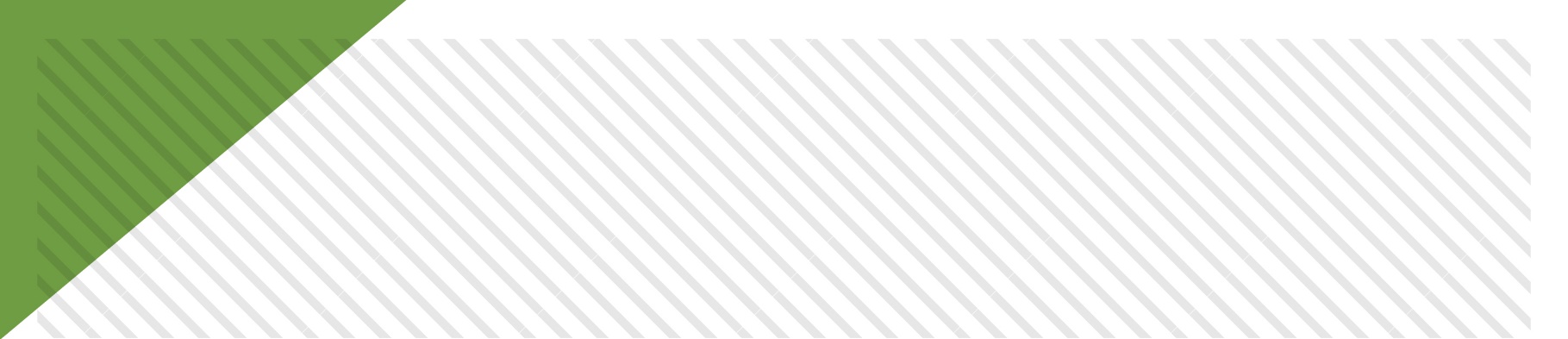 Sankosha – The Versatile Gear
Cutting-edge Legger Finisher
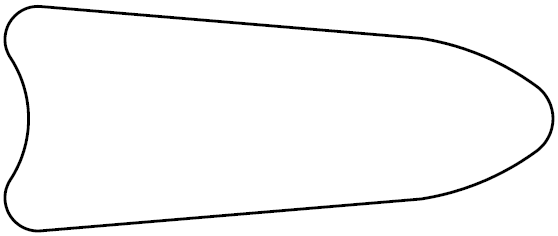 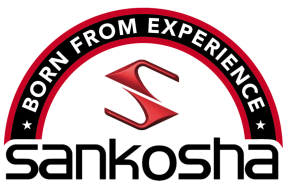 475
340
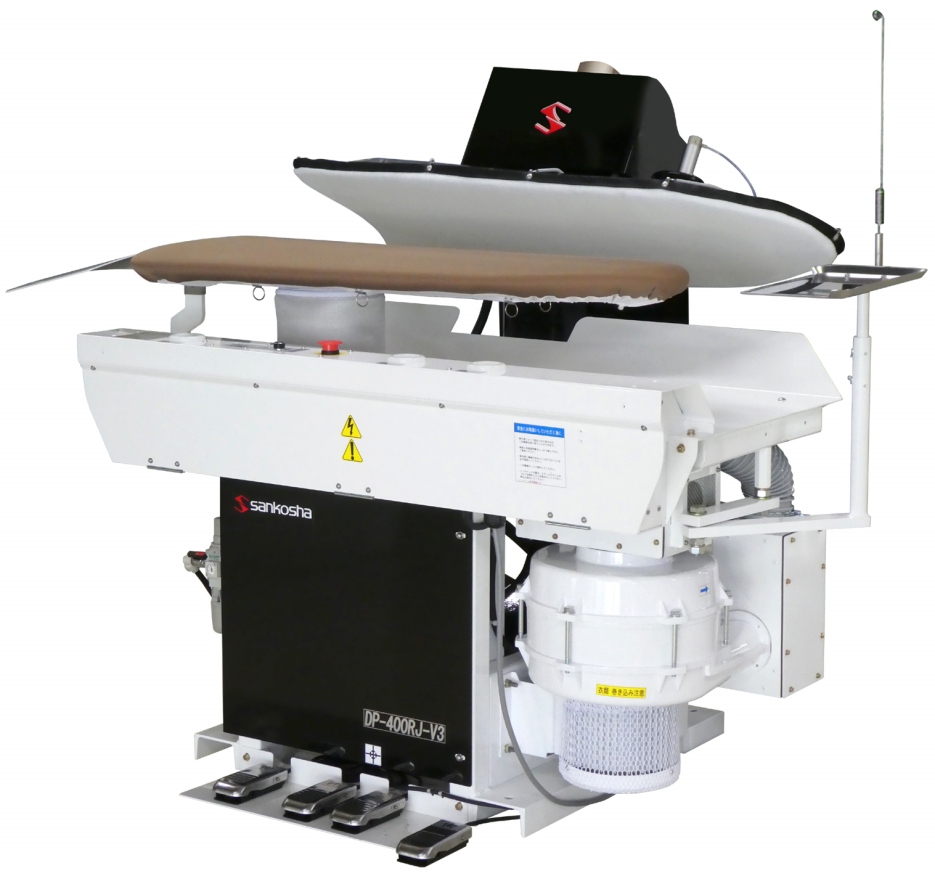 ■ World Standard of 
    Finishing Quality
      Second-to-none quality finishing by 
      industry innovator
1160
■ Selection of Your 
   Favorite Finishing
     Choice of sharp/soft creases, steam 
     pumping or puff function
■ High Productivity 
   with Power
     Up to 70 quality finishing per hour 
     by 1 person
■ Fast-back Upper Press
.     You can widely make use of the lower buck
      without crouching or dodging the upper press
DP-450RE-v3
Fast-back Legger Press
Specifications
Secret of Quality Finish
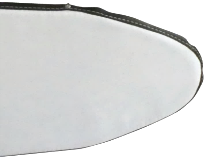 Grid Plate
Live Steam Diffuser
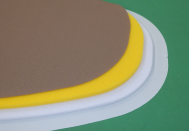 Multi-layer Lower Buck
Lower Buck Size
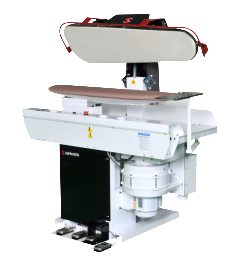 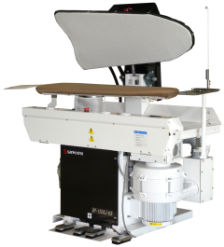 DP-420TE
Utility Press
DP-610TE
Legger Press
http://www.sankosha-mfg.com
Visit our web site for valuable Information for your business expansion.
SANKOSHA MANUFACTURING CO., LTD.
988 Kanoya, Hachioji, Tokyo 193-0815, Japan
Tel: +81 42 621 1182     Fax: +81 42 620 0751
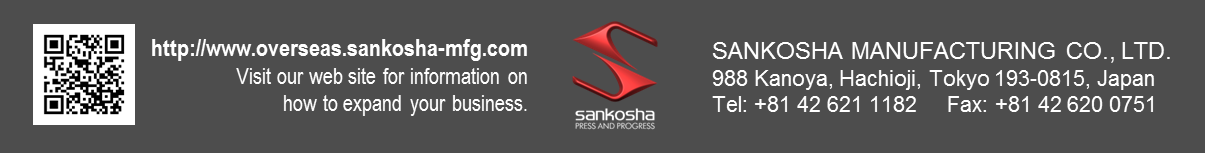